Гайд по игре "Factorio" для новичков
Команда: LR6
1/8
Проблема:
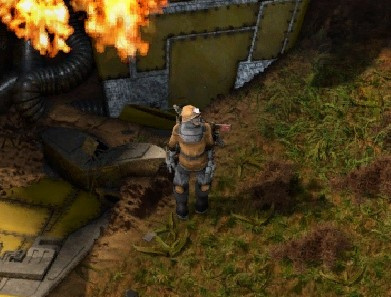 Игра Factorio - сложная
Новички не понимают, что делать
2/8
Решение:
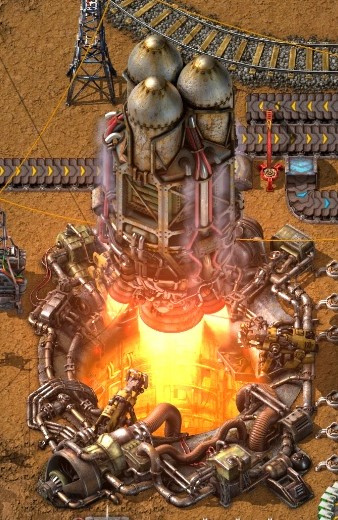 Создать Гайд, который поможет игроку разобраться в игре и пройти её.
3/8
Конкуренты
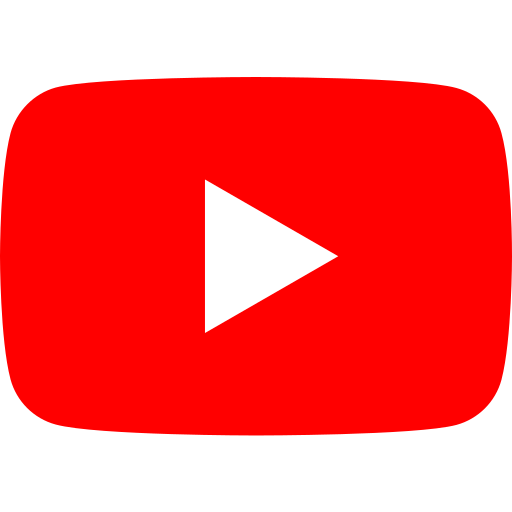 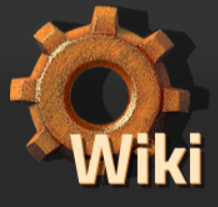 Factorio Wiki
Видео на YouTube
4/8
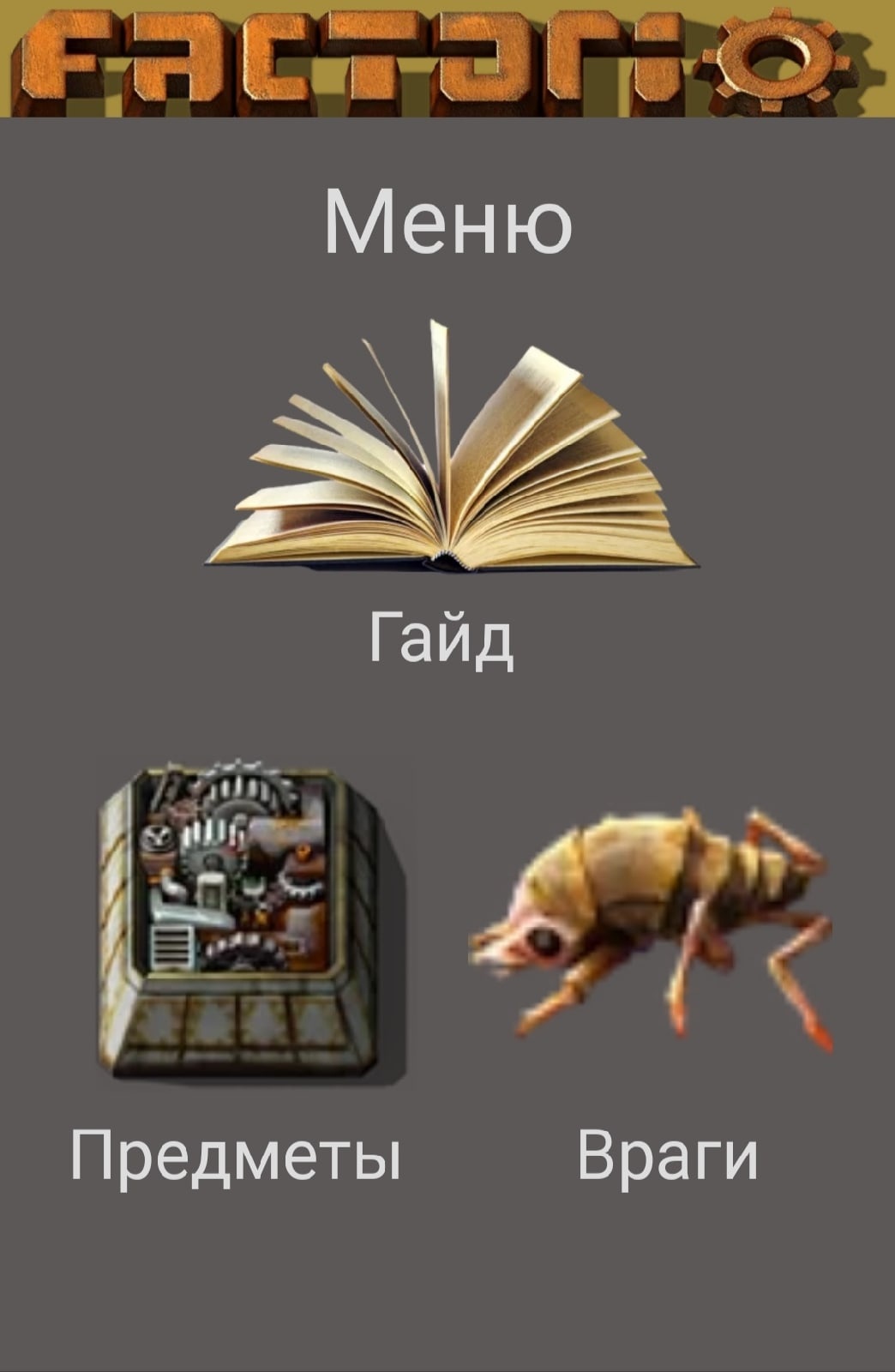 Наш продукт
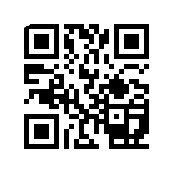 Сайт, реализованный с помощью конструктора "Tilda"
5/8
Гайд
Враги
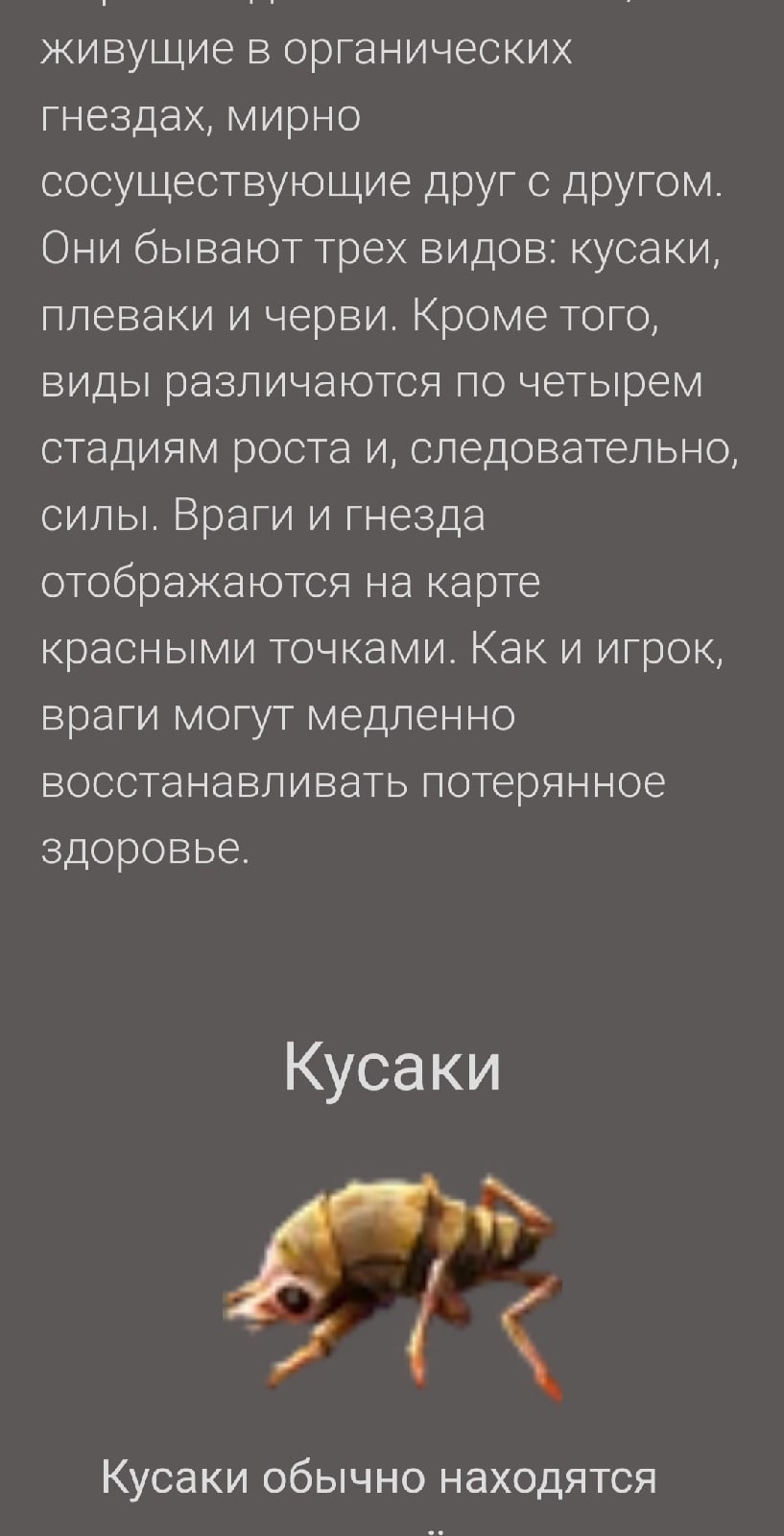 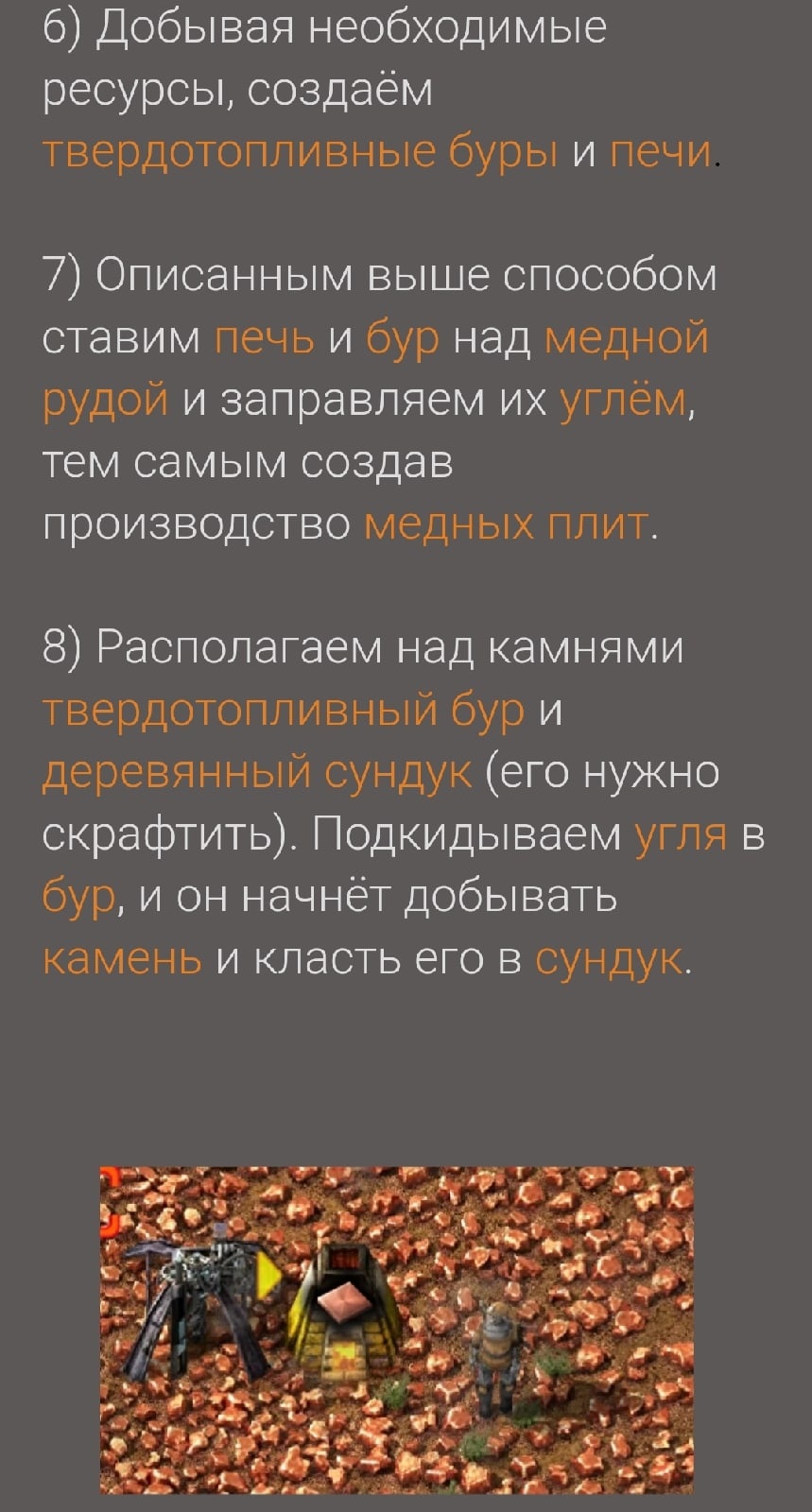 6/8
Предметы
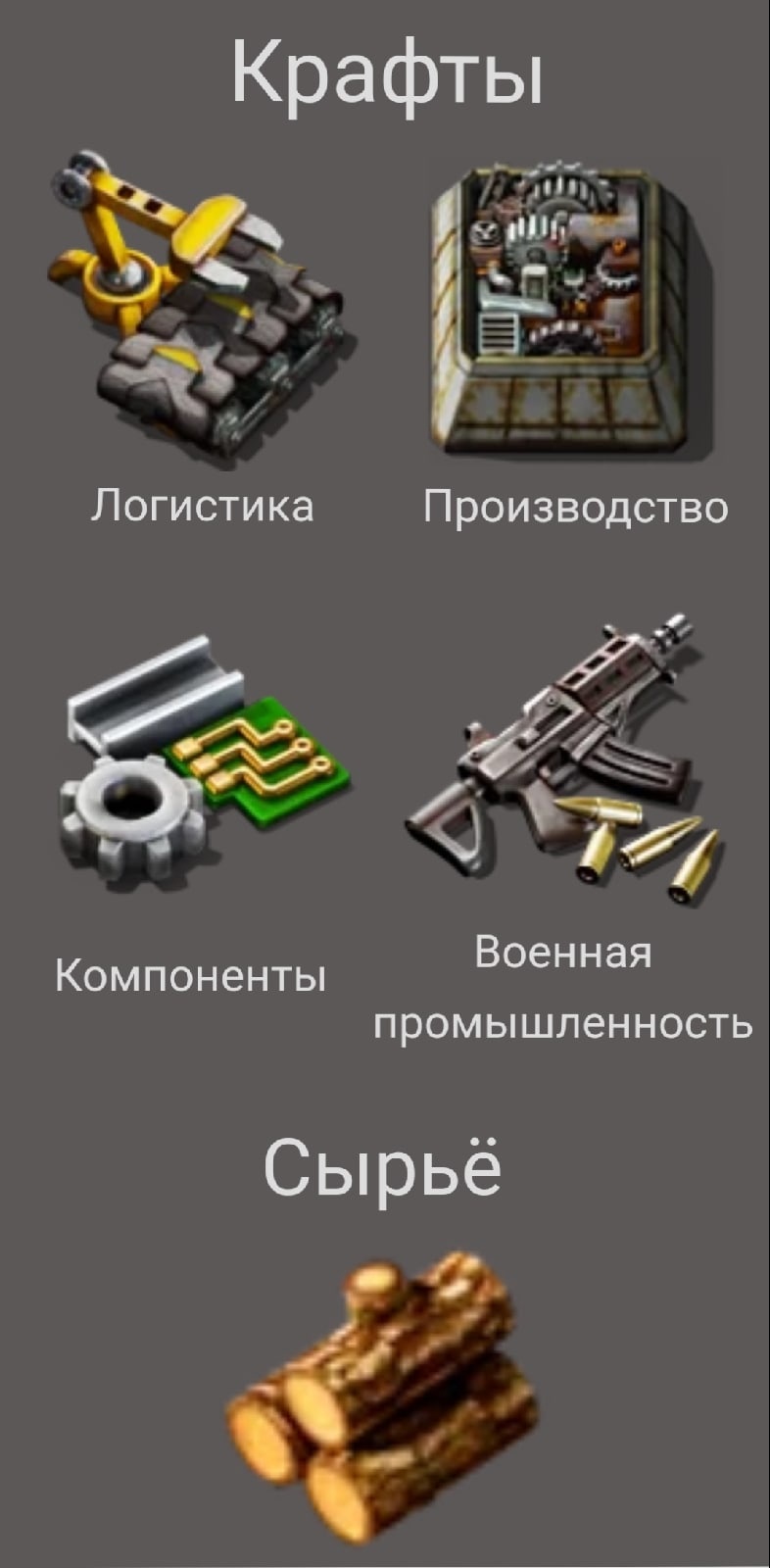 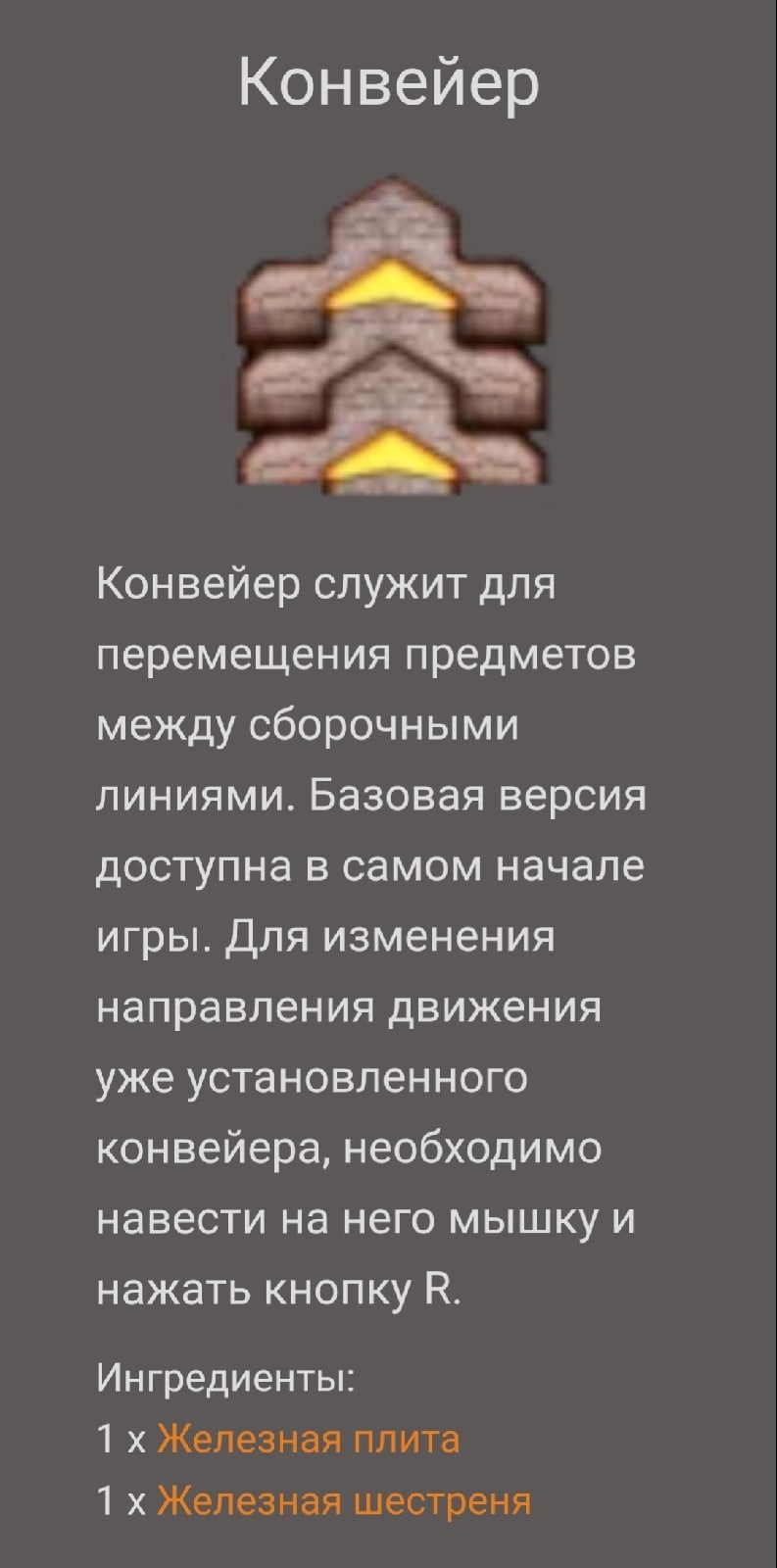 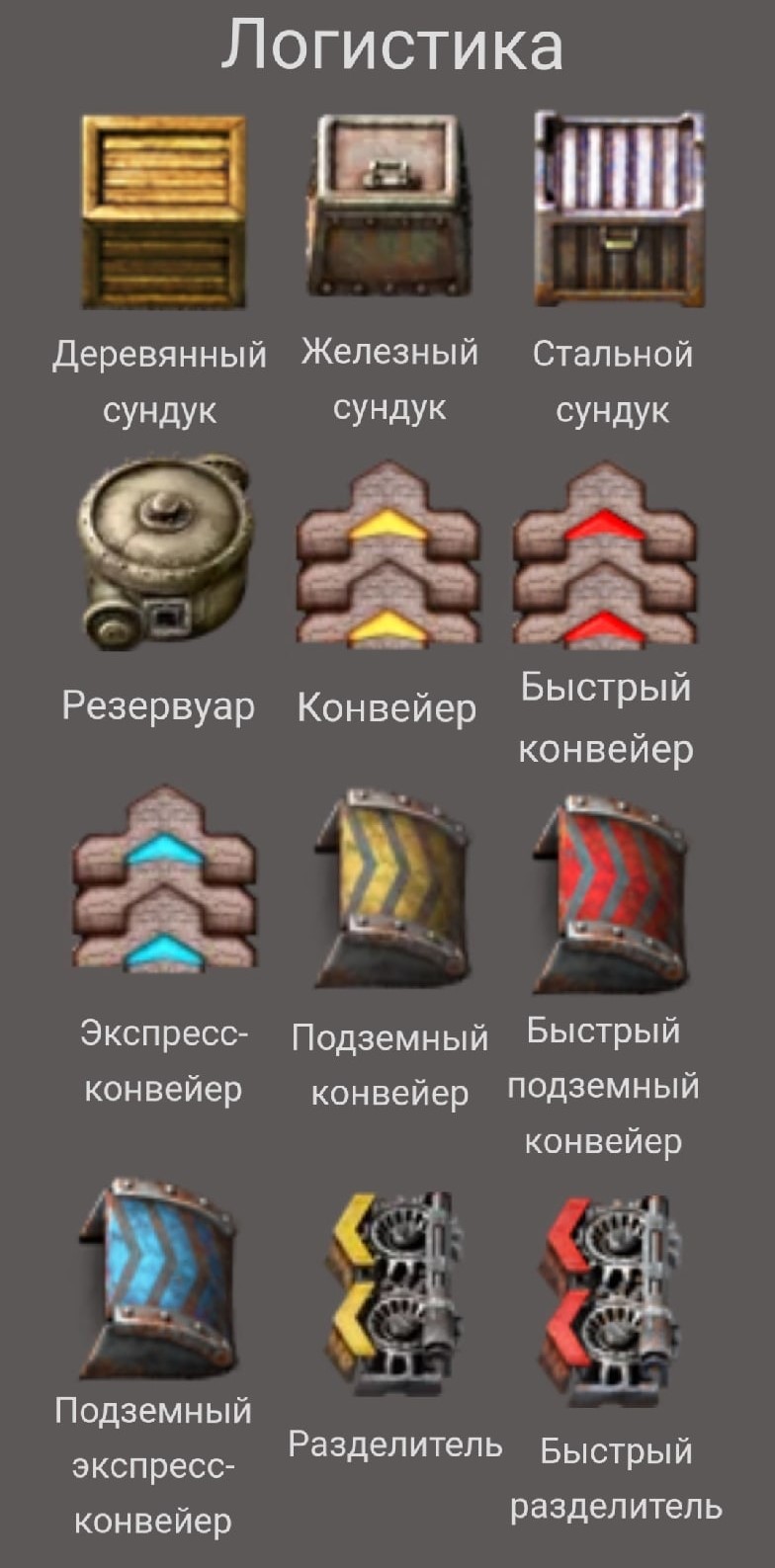 7/8
Наши контакты:
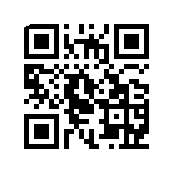 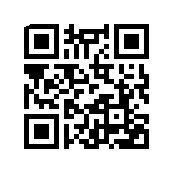 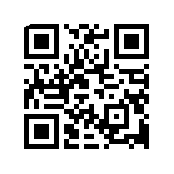 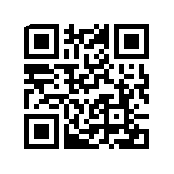 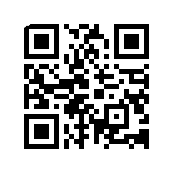 Терешин Владимир
Чвиров Игорь
Малькив Дмитрий
Смирных Андрей
Исмагилов Денис
8/8